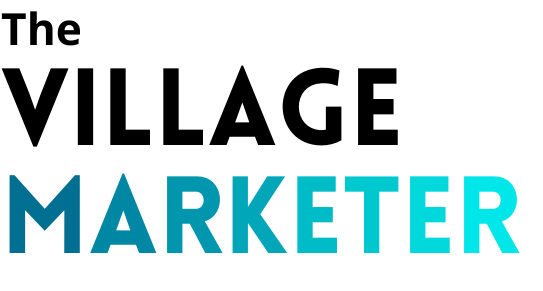 Understanding What Speaks to Your Ideal Client
Content Marketing
AGENDA
Introduction
Primary goals
Areas of growth
Timeline
Summary
PRESENTATION TITLE
20XX
2
INTRODUCTION
Implementing a lead-scoring system allows you to qualify leads quickly and efficiently. Once the system has been set up, the scoring becomes automated, and you can even build triggers to let you know when a lead enters the fully qualified criteria.
20XX
PRESENTATION TITLE
3
Thank you
Now go get ‘em tiger!